OŠ ŠTURJE AJDOVŠČINA
To je tema, ki jo poznaš že iz nižjih razredov!
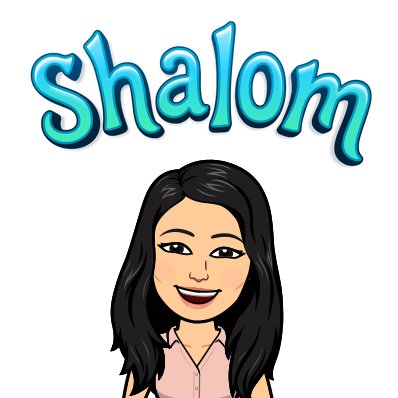 LIKI IN TELESA
učiteljica Elizabeta Kodele
GEOMETRIJSKI IZZIV
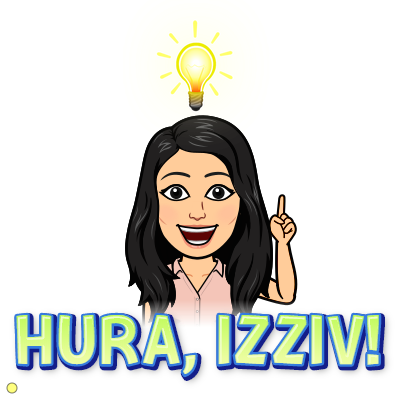 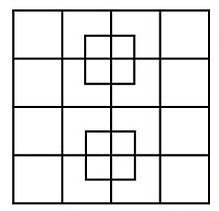 Koliko kvadratov vidiš na sliki? 
Vzemi si nekaj minut in reši nalogo. Rešitve bom prikazala na koncu predstavitve. 
LIKI
So ravne ploskve.
Nekaterim likom lahko izmerimo dolžine stranic.
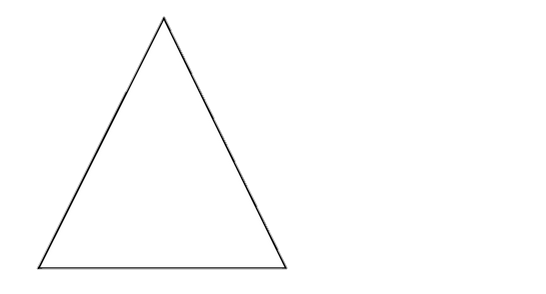 STRANICA
OGLJIŠČE
LASTNOSTI LIKOV
ENAKOSTRANIČNI
TRIKOTNIK
KVADRAT
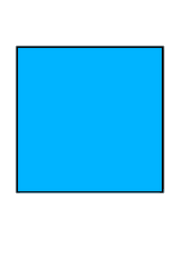 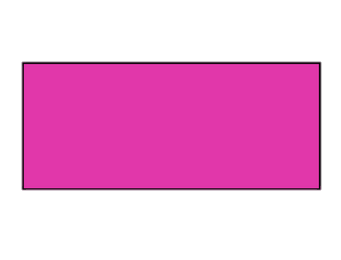 PRAVOKOTNIK
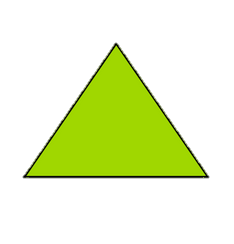 PRAVILNI ŠESTKOTNIK
4 stranice
4 oglišča
3 stranice
3 oglišča
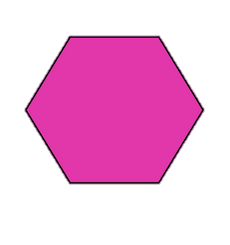 4 stranice
4 oglišča
KROG
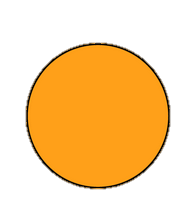 ELIPSA
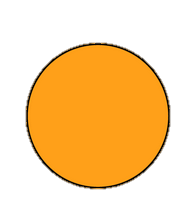 6 stranic
6 oglišč
TELESA
Zavzemajo prostor.
Imajo tri dimenzije: dolžino, širino in višino (3D)
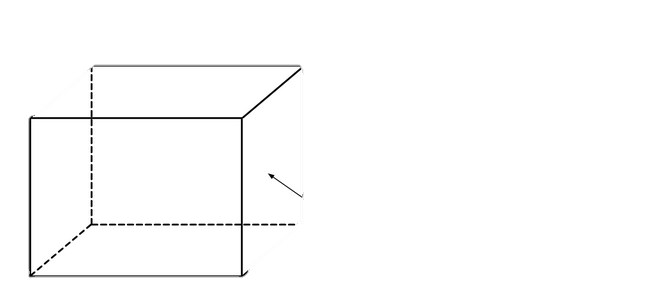 OGLJIŠČE
ROB
MEJNA PLOSKEV
LASTNOSTI TELES oglata telesa
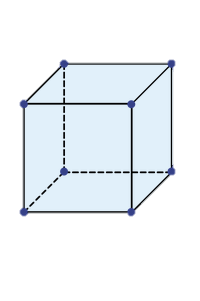 KOCKA
PIRAMIDA
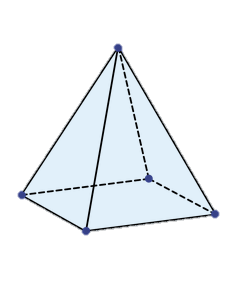 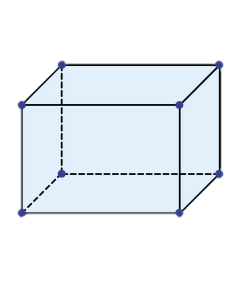 KVADER
12 robov
8 oglišč
6 mejnih ploskev
8 robov
5 oglišč
5 mejnih ploskev
12 robov
8 oglišč
6 mejnih ploskev
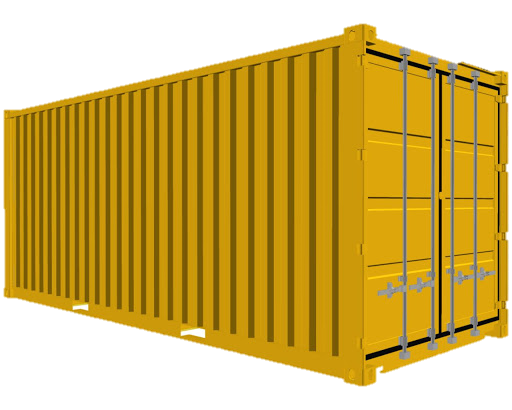 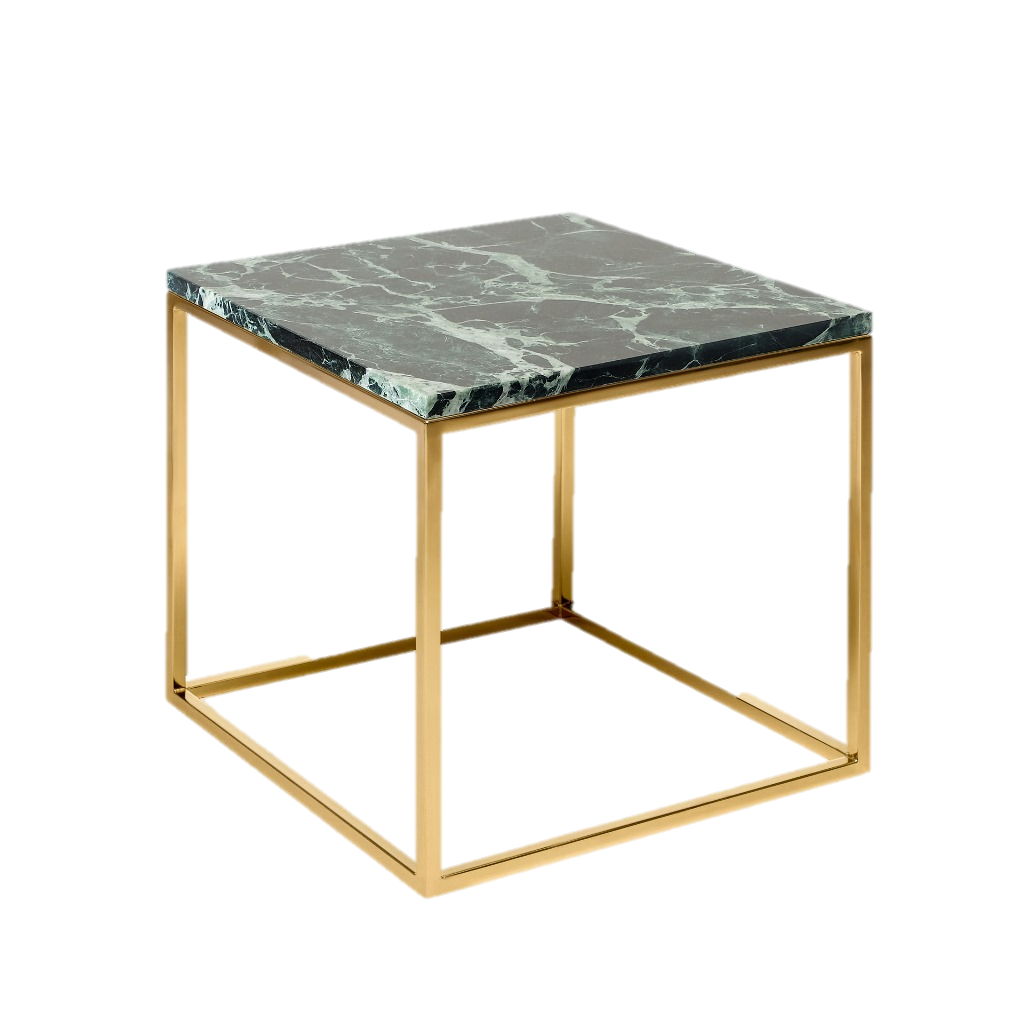 KJE VSE LAHKO VIDIMO OGLATA TELESA?
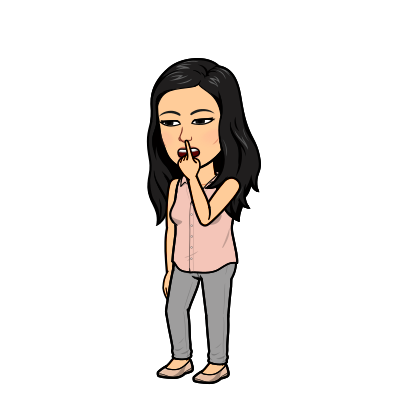 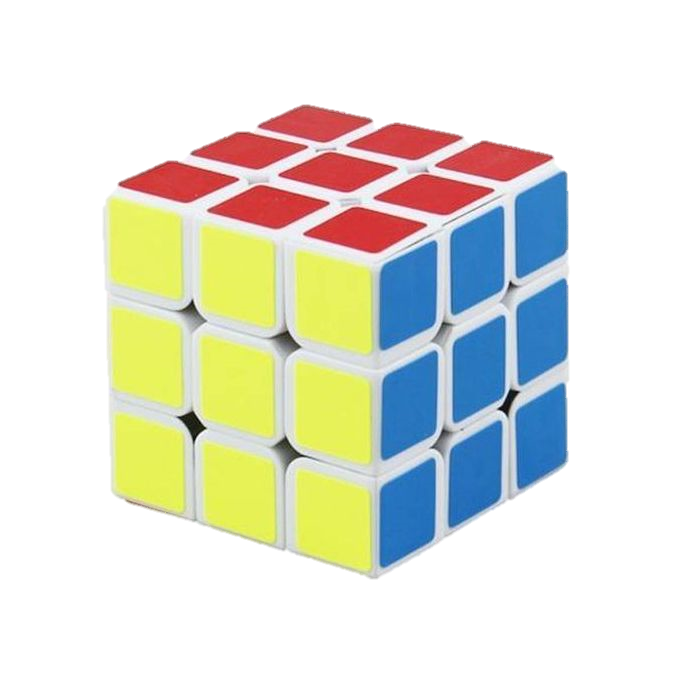 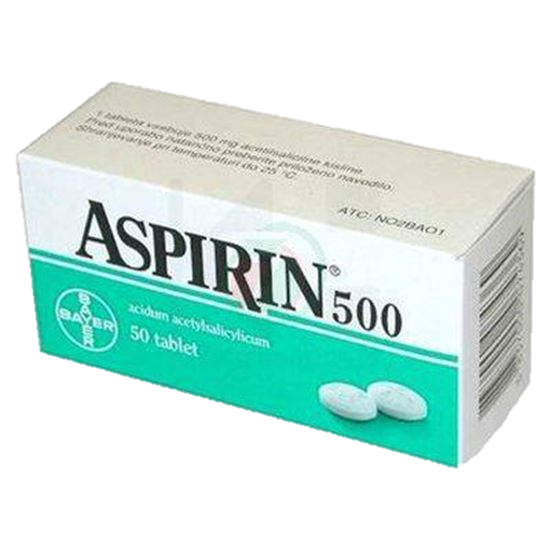 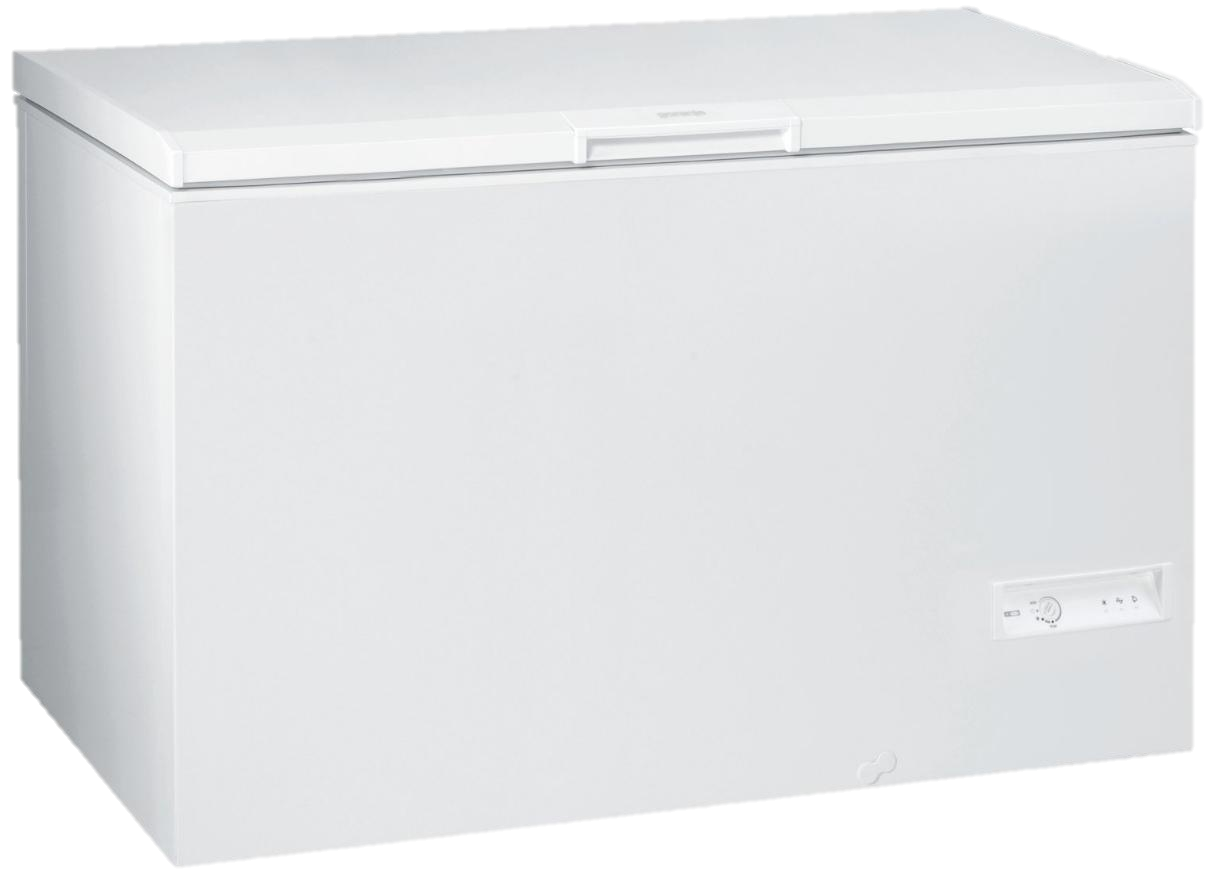 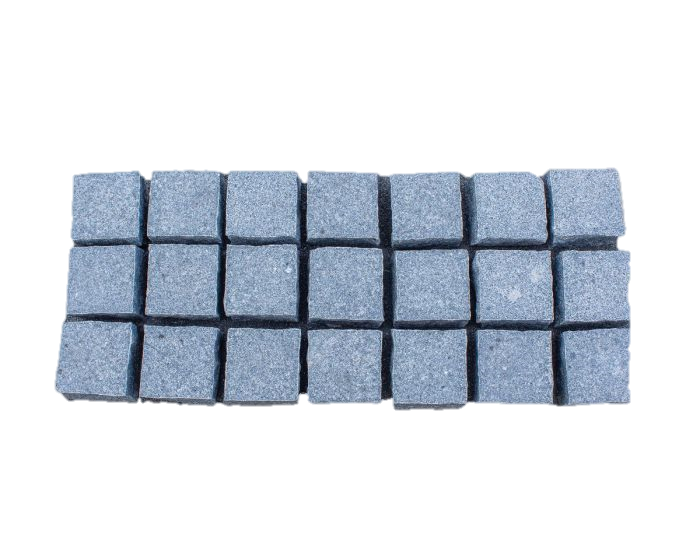 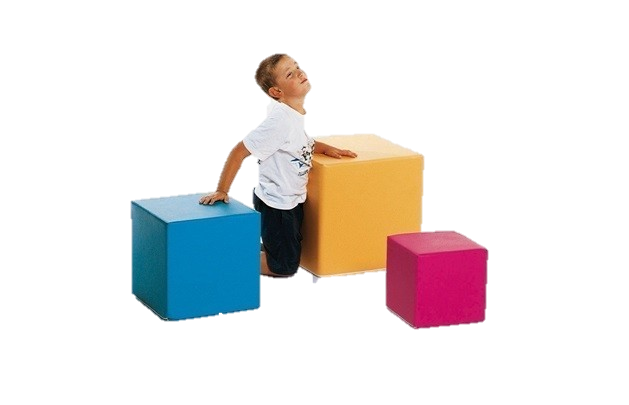 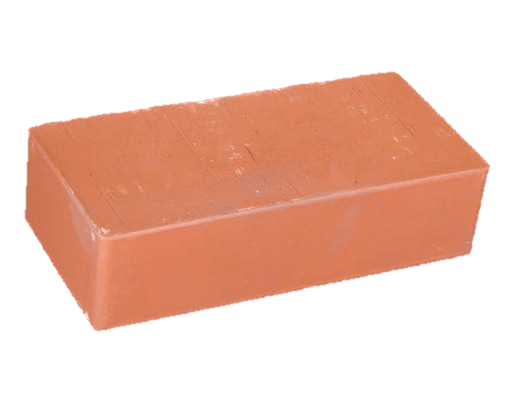 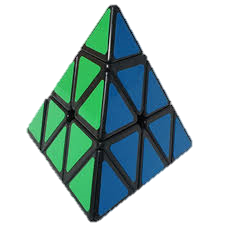 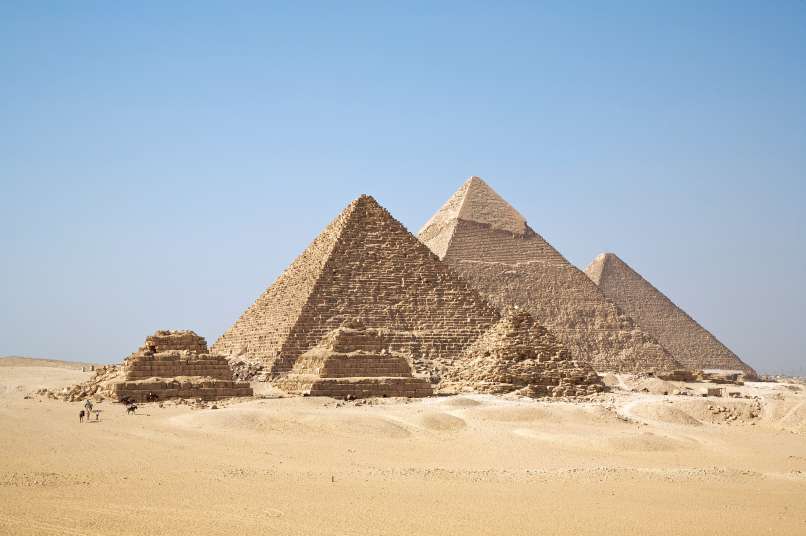 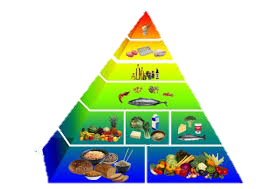 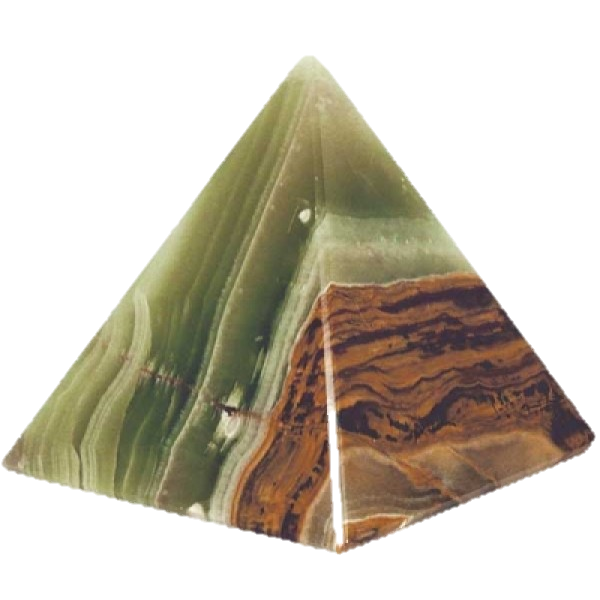 LASTNOSTI TELES okrogla telesa
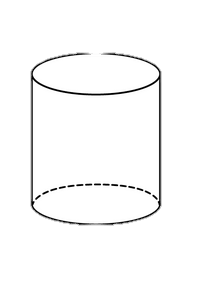 VALJ
STOŽEC
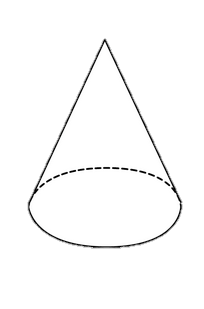 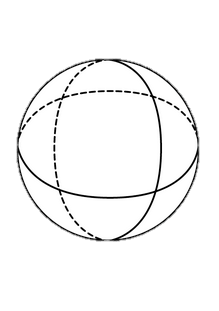 KROGLA
2 roba
0 oglišč
3 mejne ploskve
1 rob
0 oglišč
2 mejni ploskvi
0 robov in 0 oglišč
1 mejna ploskev
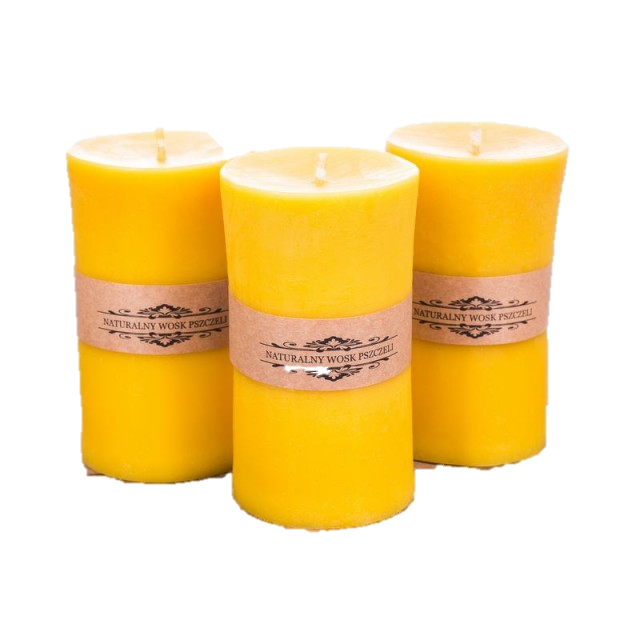 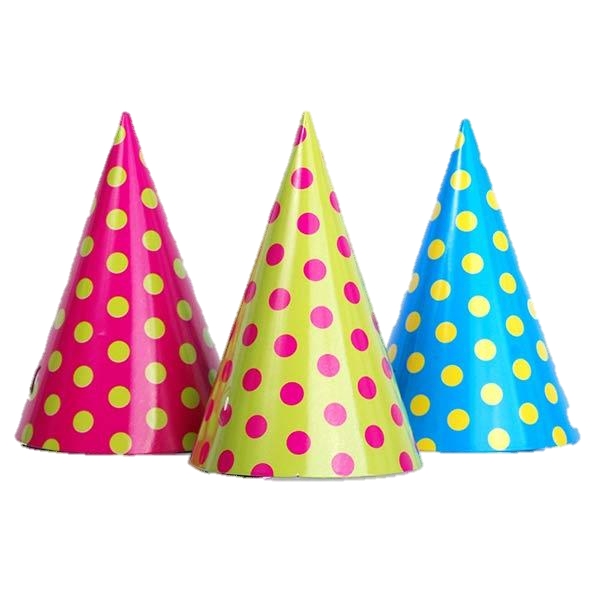 KJE VSE LAHKO VIDIMO OKROGLATELESA?
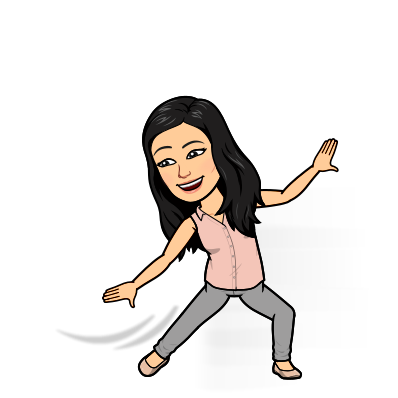 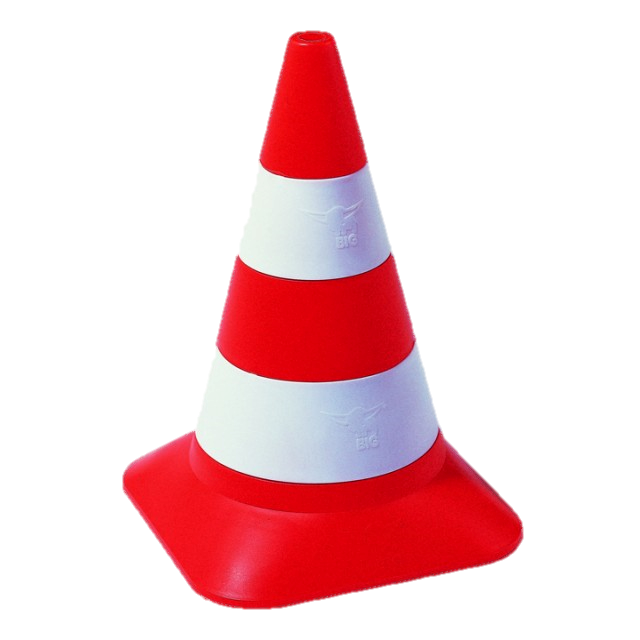 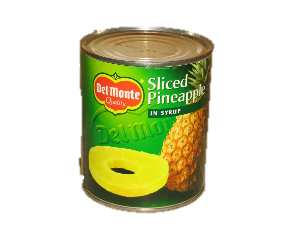 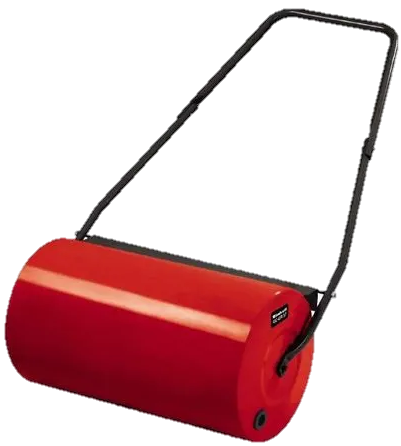 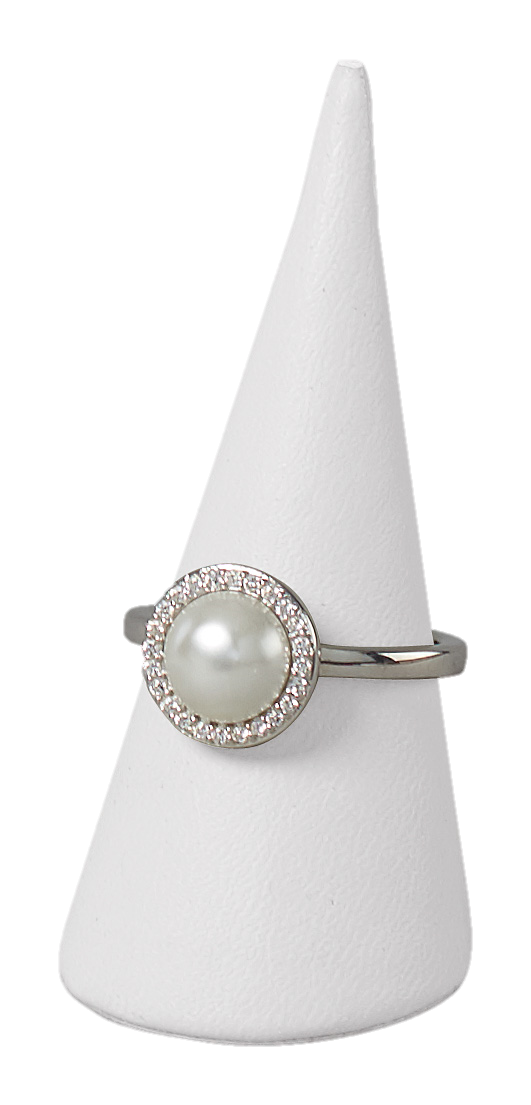 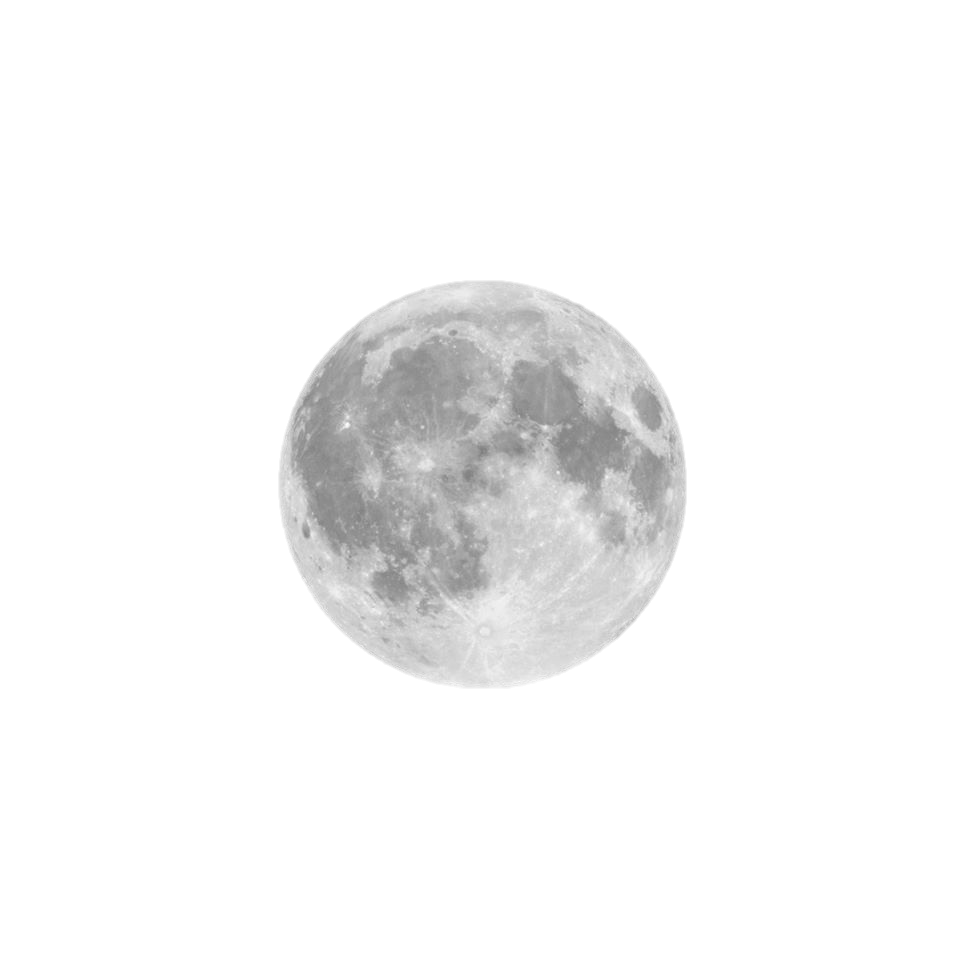 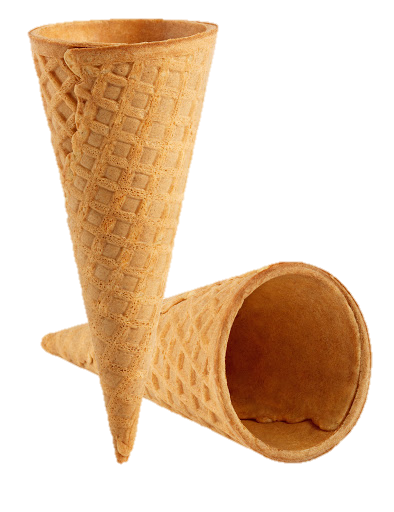 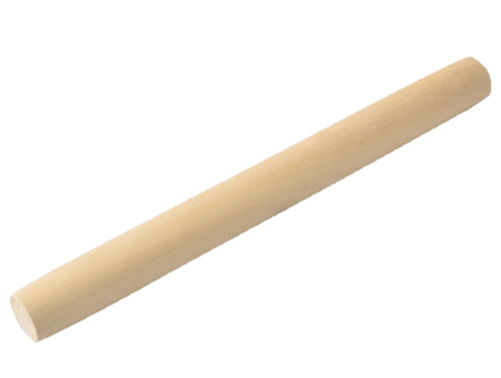 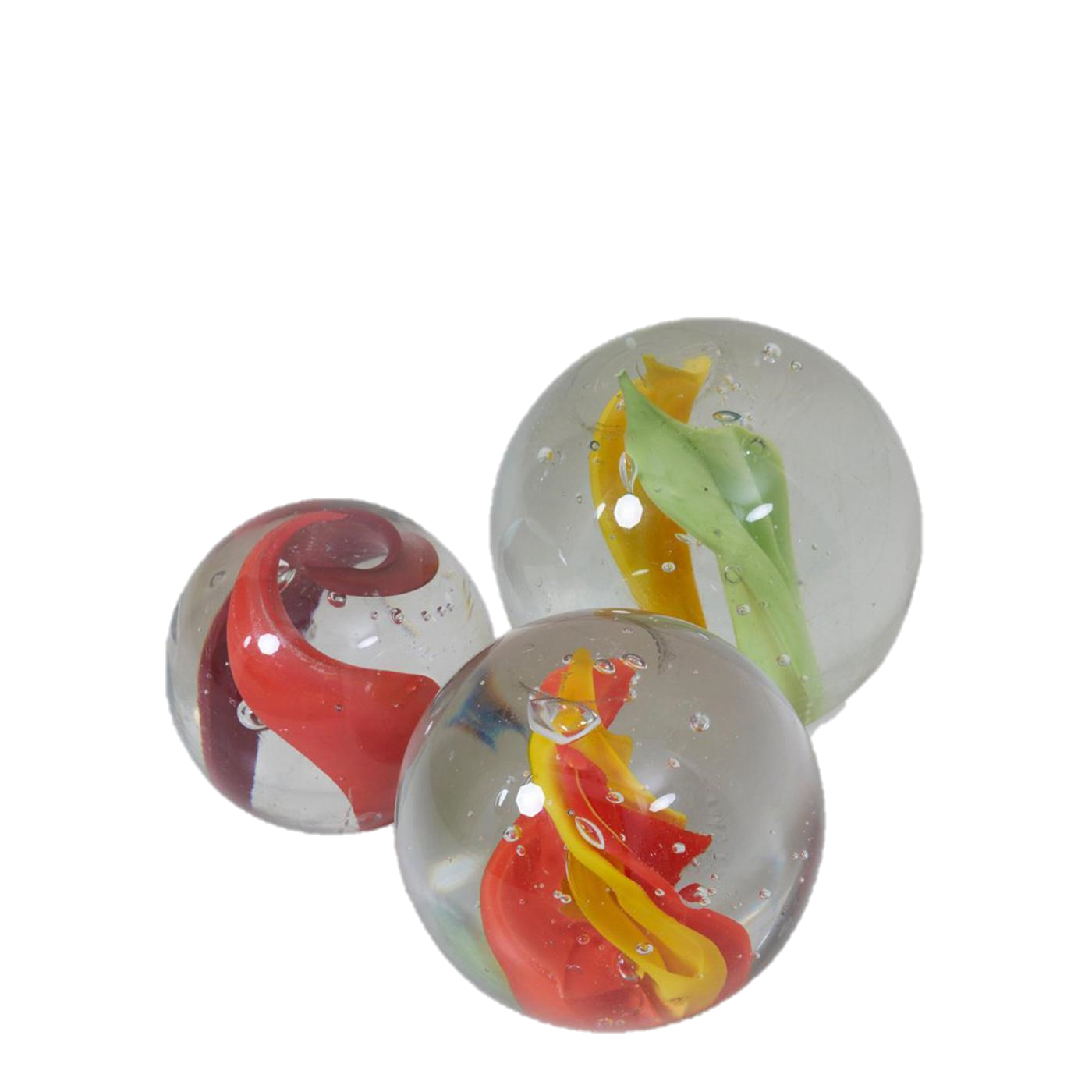 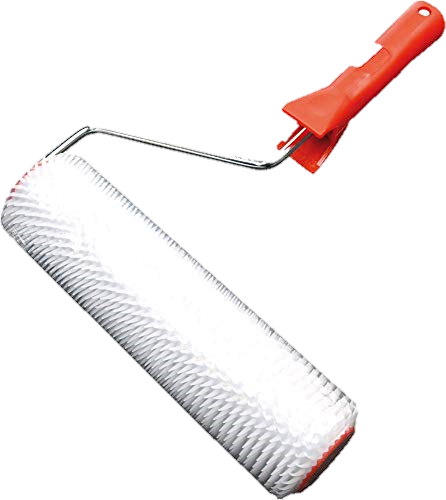 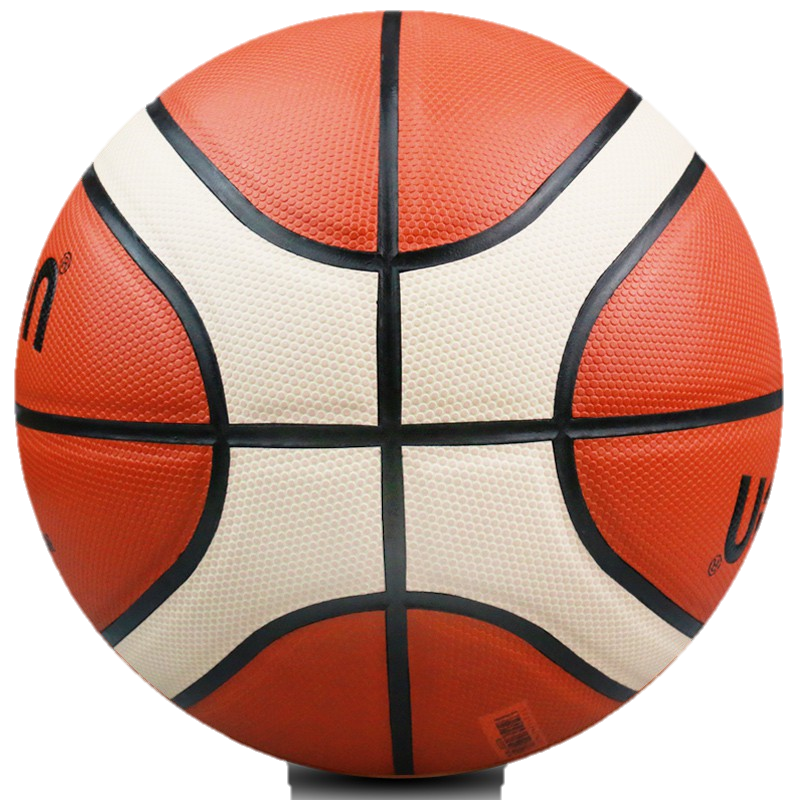 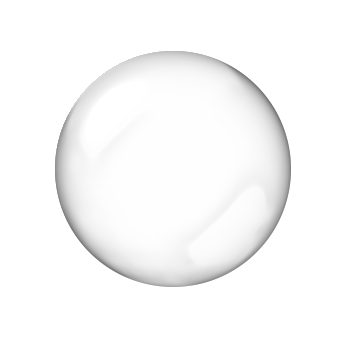 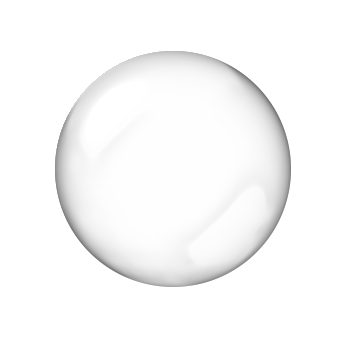 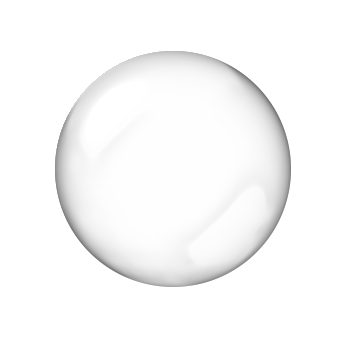 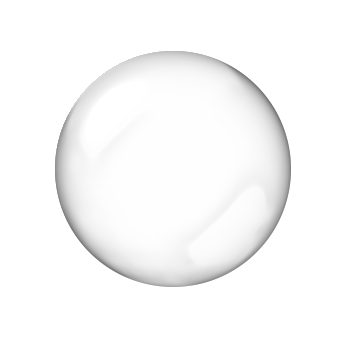 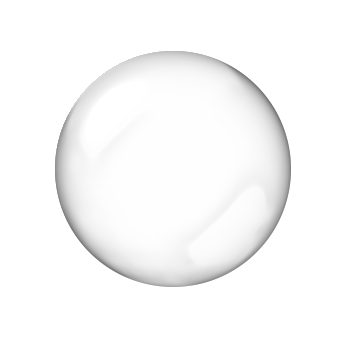 NAŠ GEOMETRIJSKI IZZIV
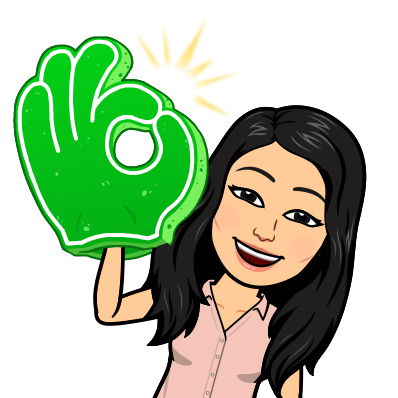 REŠITVE
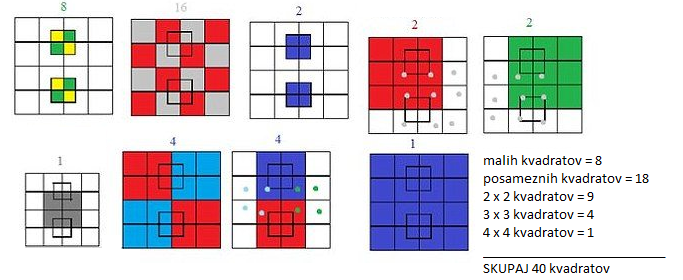 Sedaj pa le pogumno.  Svoje znanje uporabi pri nalogah v delovnem zvezku Radovednih 5, na straneh 33-35.
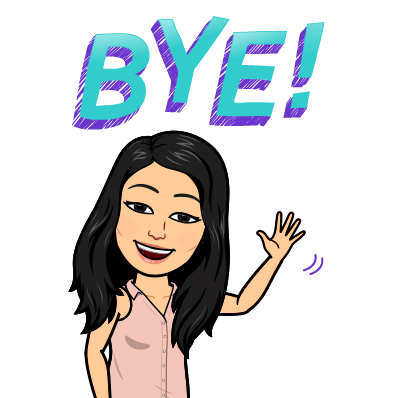